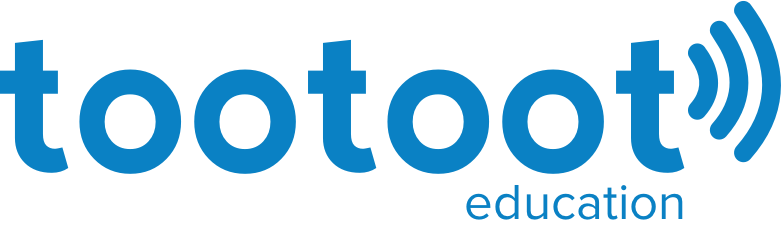 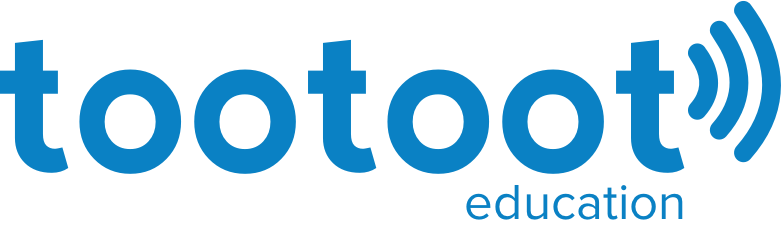 Mental Health Awareness Week
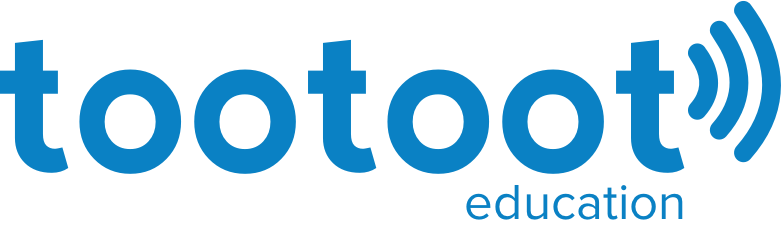 Assembly Objective

To understand what good and bad mental health is, and how to recognise each in ourselves and others.
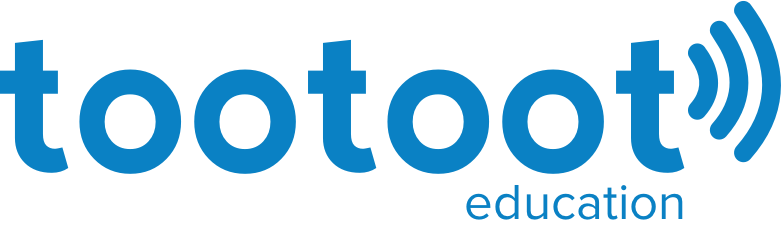 Can anyone tell me what ‘Mental Health’ is?
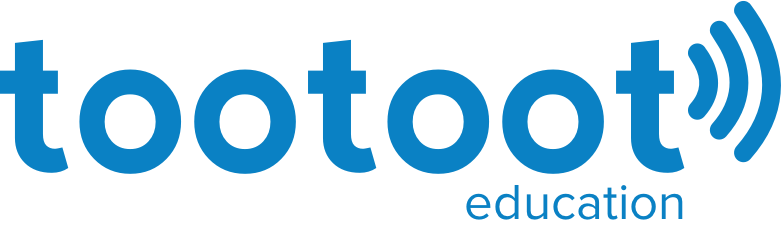 Good Mental Health is:We realise our own potentialWe can cope with the normal stresses of lifeWe are productiveWe can contribute to our community
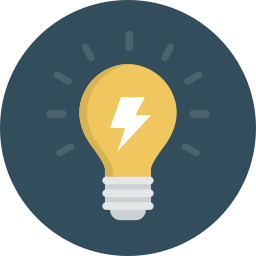 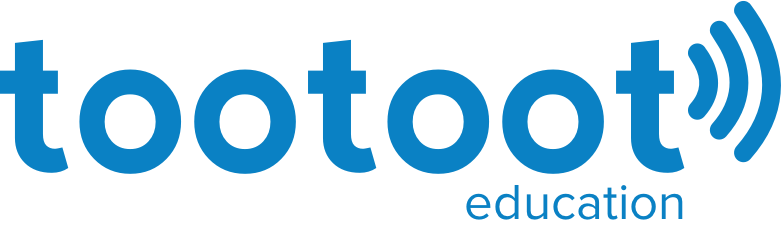 All of us have mental health and, like our bodies, our minds can become unwell. 

It is normal to go through times of good mental health and times of poor mental health.

It is important to talk about mental health and get help early if things don’t feel right, just like we would for our physical health.
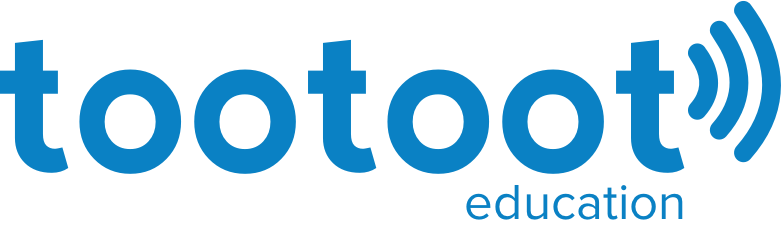 How do we know if we have poor mental health?Difficulty concentratingChanges in moodFeeling detached from realityLosing interest in once-loved hobbiesLess able to cope with school work
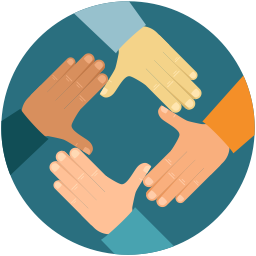 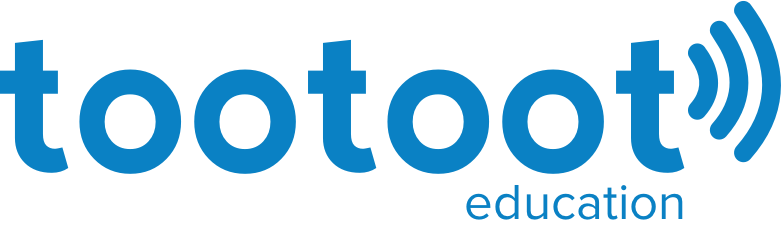 1 in 10  young people will experience a mental health problem.

Anxiety and depression are the most common mental health difficulties.
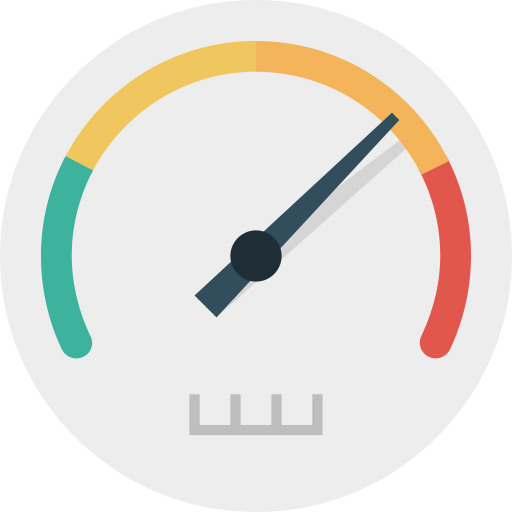 What can we do?
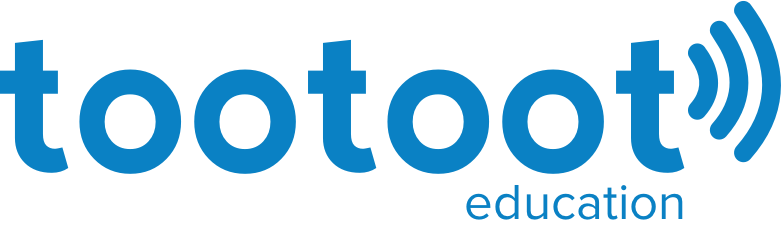 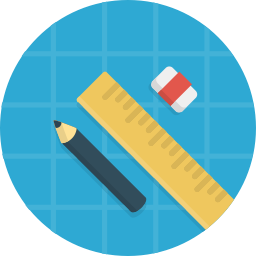 Always speak to someone if you feel worried or overwhelmed
Exercise, meditation and reading are some of the ways you can achieve better mental wellbeing. 
Always be kind to each other
Ask your friends and family if they’re ok
Keep an eye out for changes in your friends’ behaviour – tell a teacher or tootoot if you’re worried about them
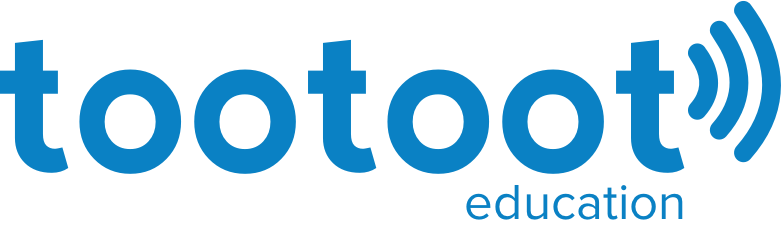 Close your eyes and reflect…
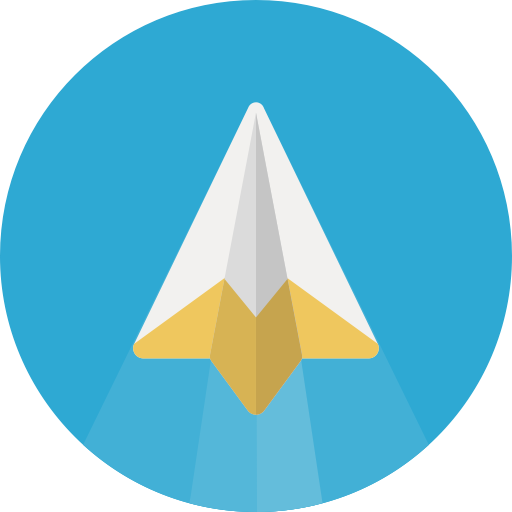 Think about what you have learned about mental health today. Think about a time your mental health could have been better. How did it make you feel? What will you do next time to improve it?
Assembly Review
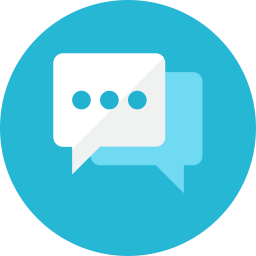 Our mental health changes, and we should always do what we can to look after it. 

We should also look out for each other – and tell a teacher or tootoot if we’re worried about a someone we know.

We should always tell a teacher, a friend or tootoot if we feel unhappy or unsafe about anything.
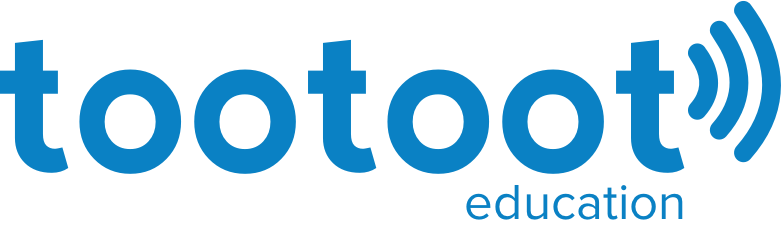 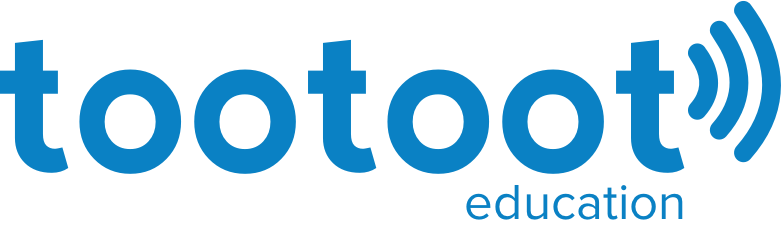 Thank you!

Any questions?